Evaluadores:
Departamento de Ciencias e Ingenierías
Atristain Suárez Gabriel
López Molina María Guadalupe
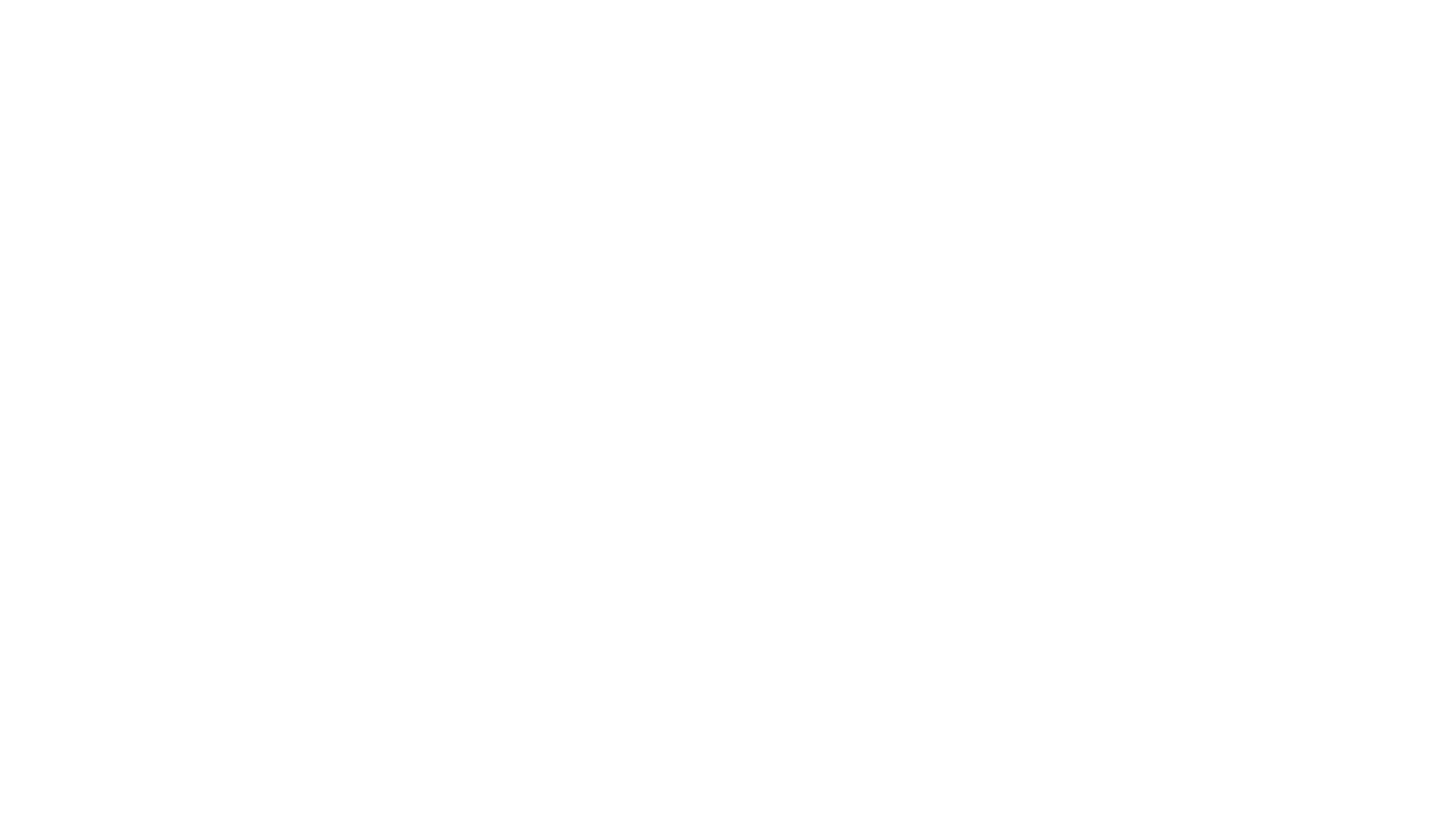 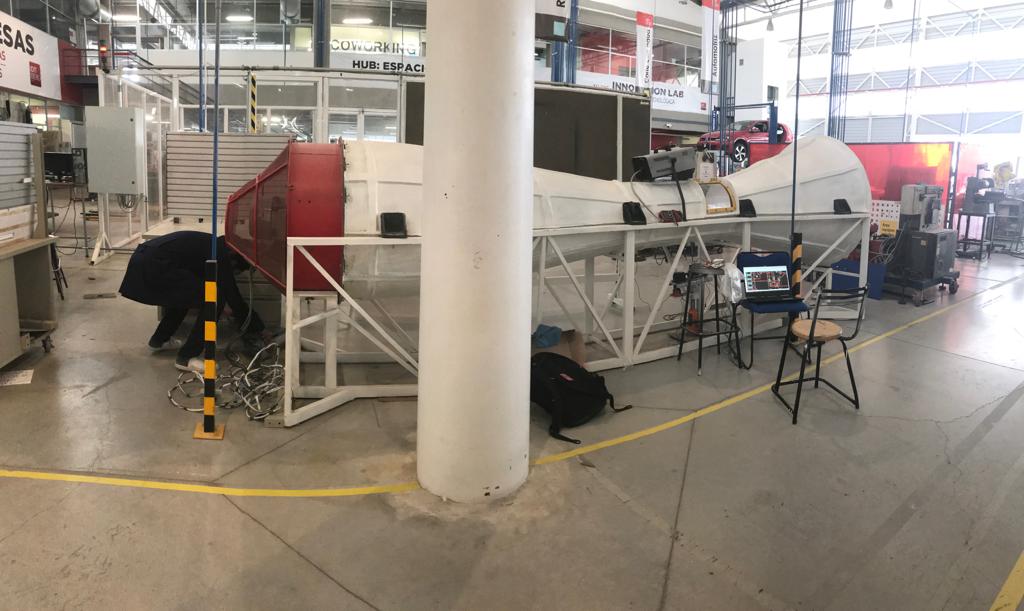 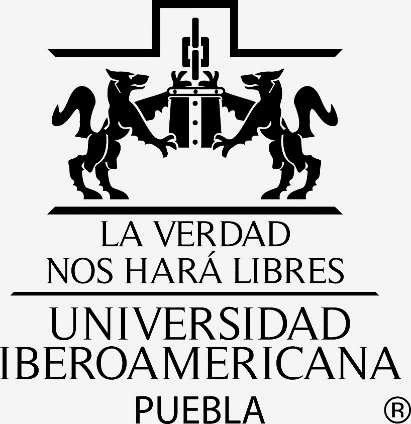 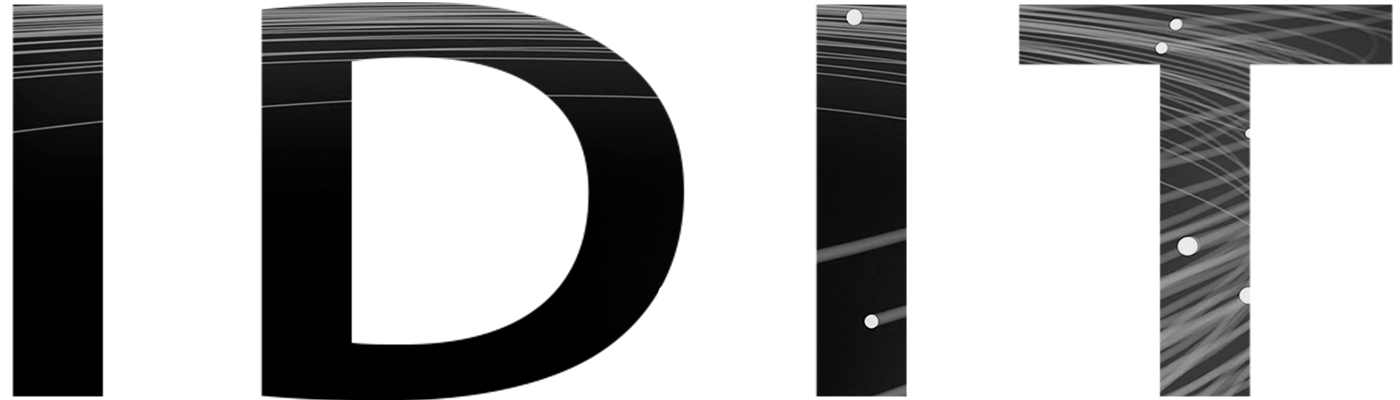 Rehabilitación del Motor Túnel Aerodinámico de la IBERO Puebla hasta el punto de observar su funcionamiento para demostrar sus alcances a futuro
Formulación de proyectos ASE 1
Gutiérrez León Manuel Alejandro, Ingeniería Mecatrónica
Orduña Guerrero Jorge Alberto, Ingeniería Automotriz
Jiménez Sánchez Jaime, Ingeniería Química

Meneses Galván José Héctor Vicente
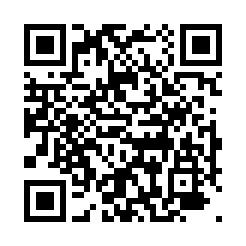 Primavera 2020
https://malexandergl76.wixsite.com/tdviberopuebla
Comentarios de los profesores en la primera visita
Corregir la estructura del título de proyecto
Modificar orden de objetivos específicos
Ampliar nuestra bibliografía con más libros
2
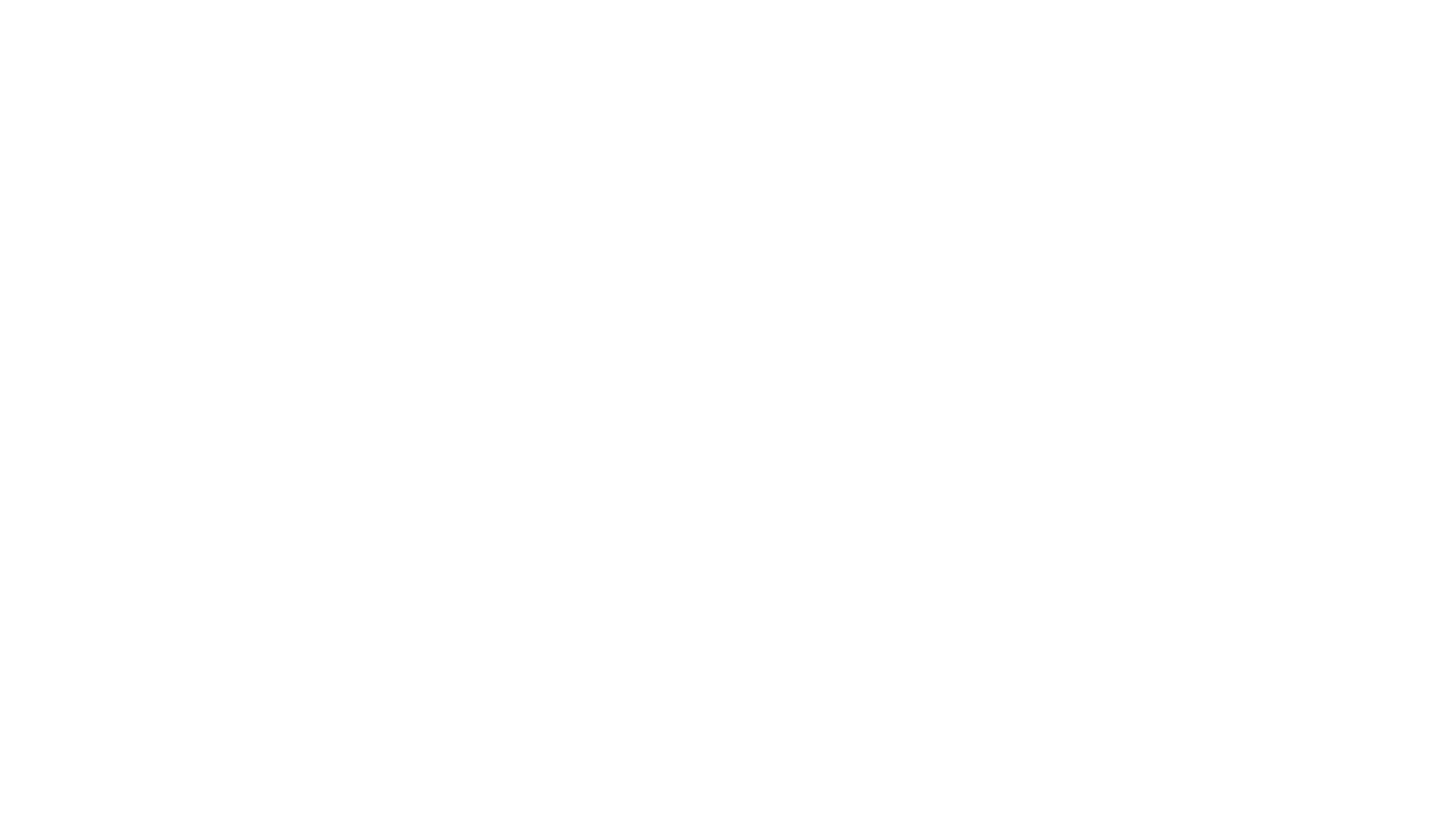 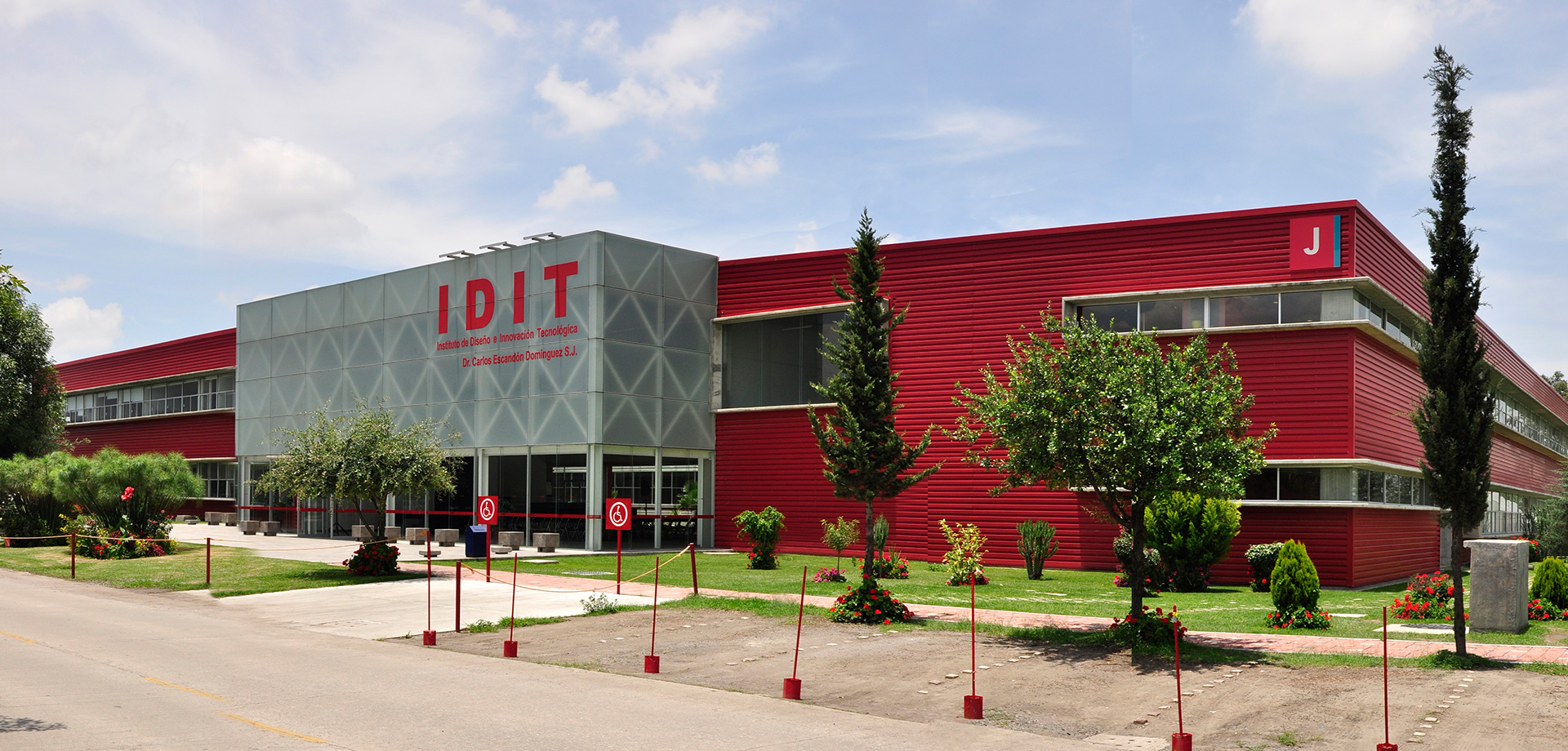 Planteamiento del problema
Actualmente, nuestra universidad cuenta con las carreras en Ingeniería Automotriz, Mecánica y Civil dentro de su amplio catálogo de ofertas académicas. En ellas, se cursan las materias de “Diseño de estructuras de acero y concreto” en Civil, “Diseño de elementos de máquina” en Mecánica/Mecatrónica y “Modelado y aerodinámica” en Automotriz. Sin embargo, ninguna de esas materias ofrece un análisis de dichos diseños y prototipos más allá de la simulación digital, este proyecto describirá la oportunidad que los alumnos tendrán para estudiar las fuerzas aerodinámicas de arrastre, sustentación, el cabeceo y el patrón de turbulencia de todos sus prototipos. (Maldonado, Acevedo, 2020)
3
Objetivo General
Rehabilitar el motor del túnel aerodinámico de la IBERO Puebla hasta el punto de observar su funcionamiento para demostrar sus alcances a futuro.
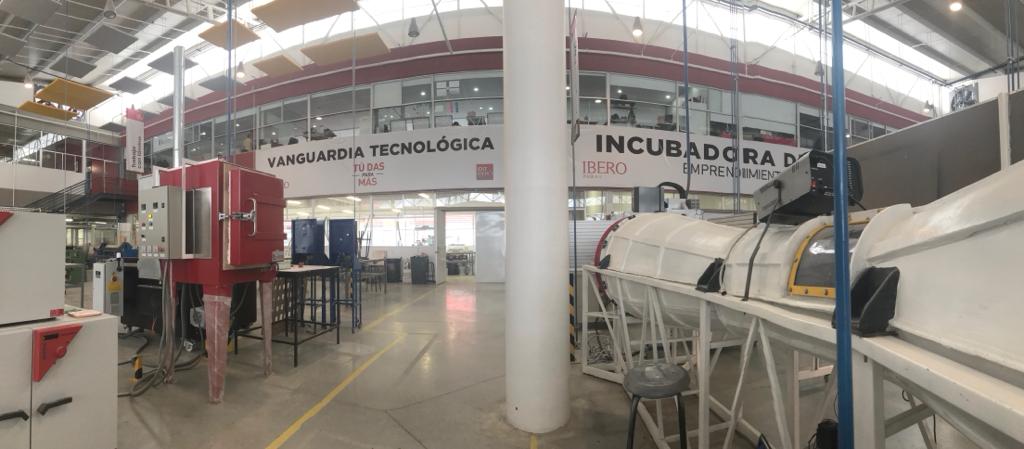 4
Objetivos Específicos
Identificar información sobre máquinas similares (Estado del Arte).
Diagnosticar el estado actual del túnel.
Identificar el plan que se tiene contemplado para el Túnel aerodinámico en el futuro y las metas para este semestre.
Optimizar el estado actual de la máquina.
5
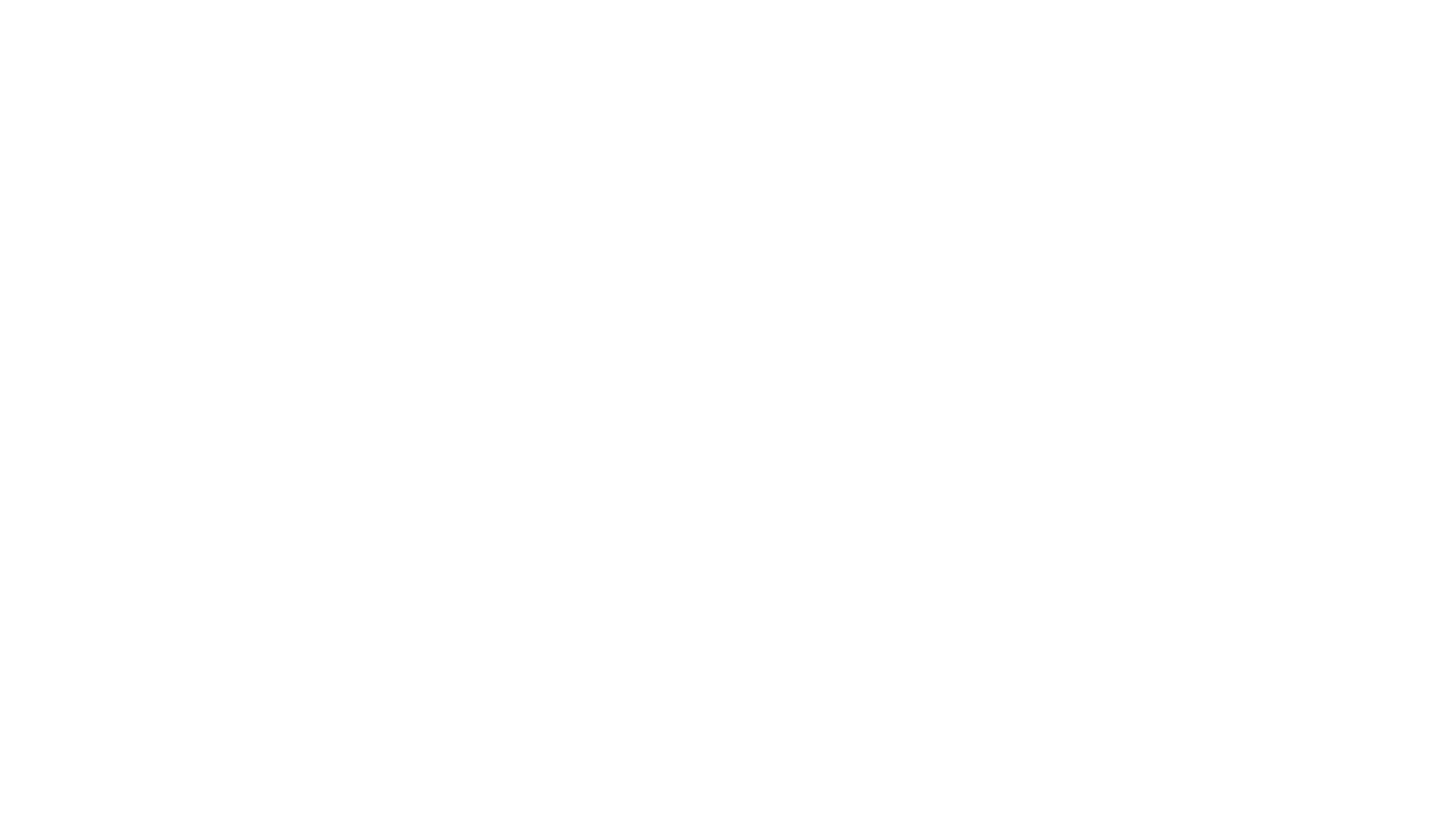 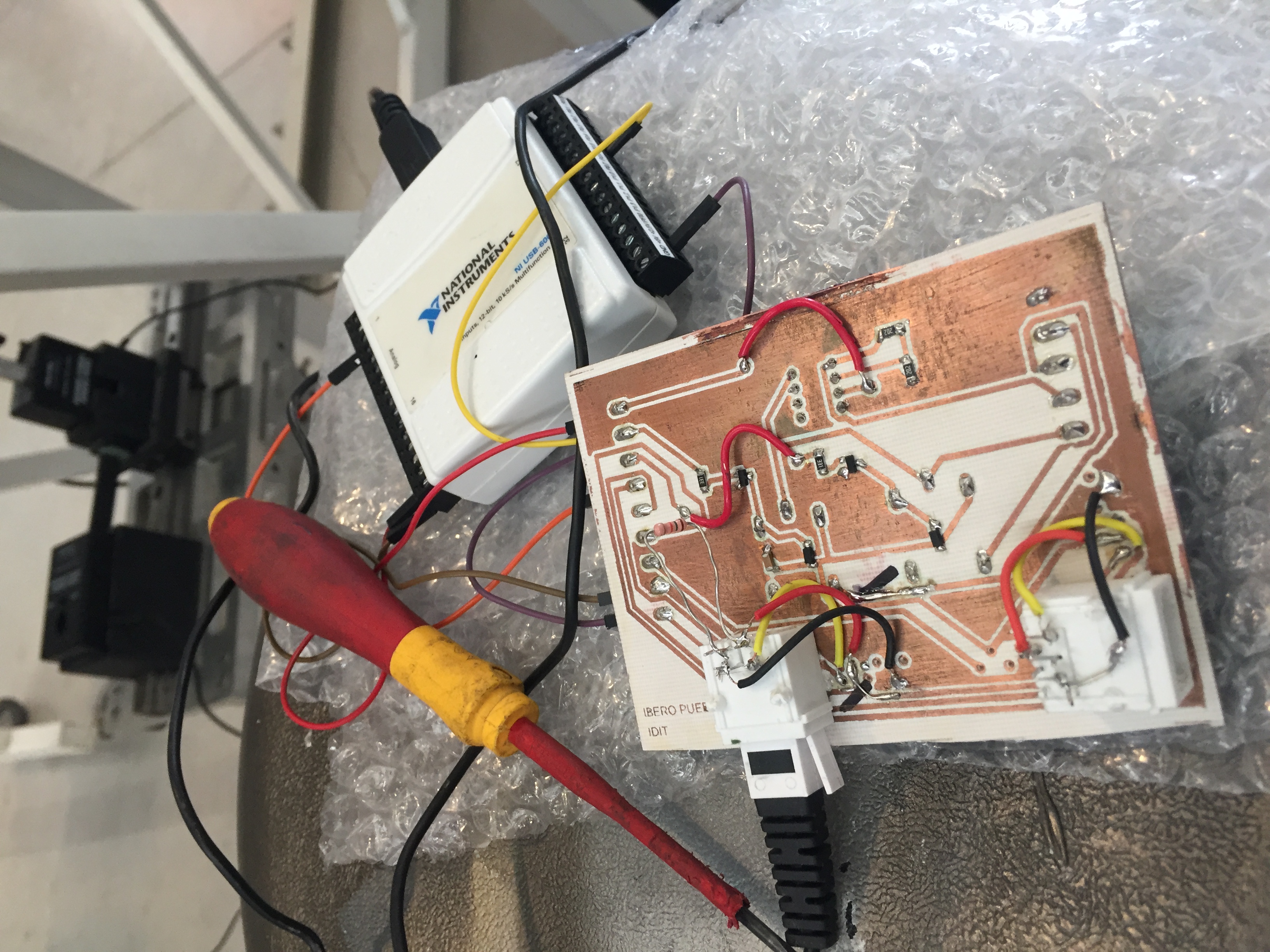 Alcances
Dejar el túnel en estado funcional junto con un mando fácil de usar para control del mismo y unas gráfica de caracterización del viento contra el voltaje.
6
Limitaciones
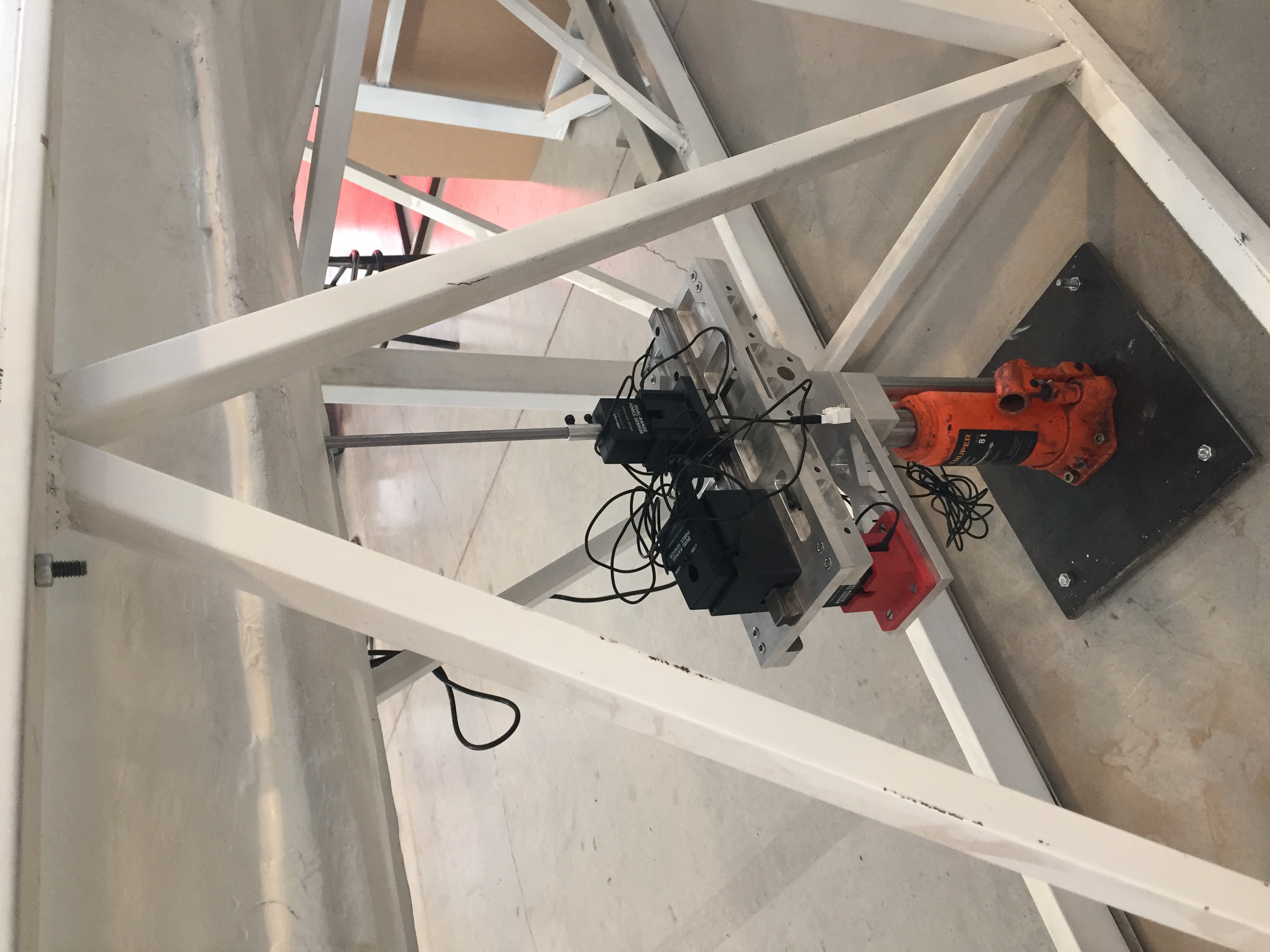 No se podrán hacer pruebas reales dentro del túnel debido a la falta de equipo para montar los prototipos y de sensores en estado óptimo.
7
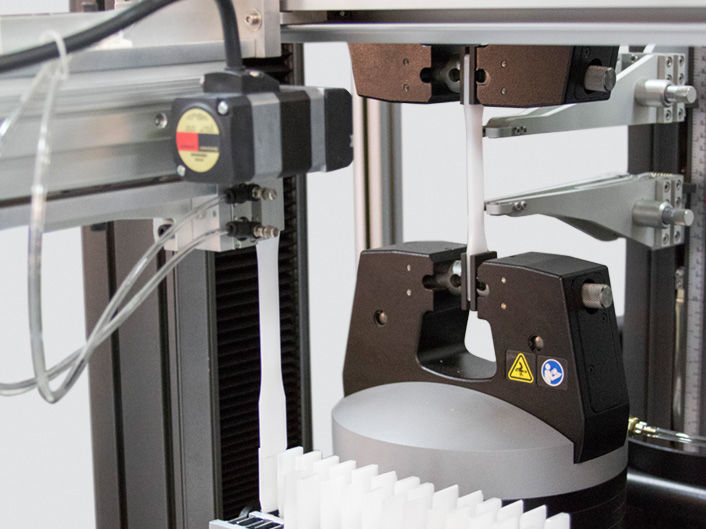 Justificación
El proyecto se realiza debido a la necesidad que existe entre los alumnos de las ingenierías mencionadas de probar sus prototipos en ambientes de simulación cercanos a la realidad, más allá de simular en la computadora con elemento finito para Automotriz o limitarse a pruebas de tensión y compresión para Civil.
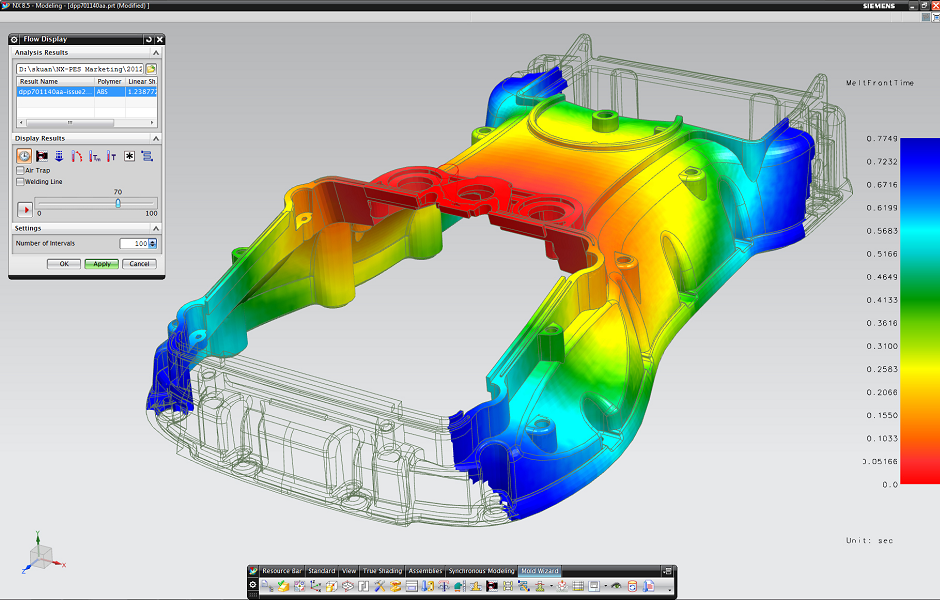 8
Marco Teórico
Conceptos de voltaje y corriente
Circuitos de control y potencia
Fuerzas aerodinámicas
3.1	Fuerza de arrastre y propulsión
3.2	Fuerza de sustentación
3.3	Momento de cabeceo
Relaciones lineales (ecuación de primer grado) 
     Voltaje – Velocidad del viento
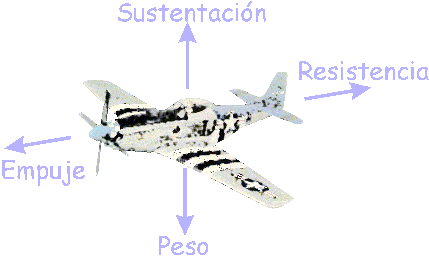 9
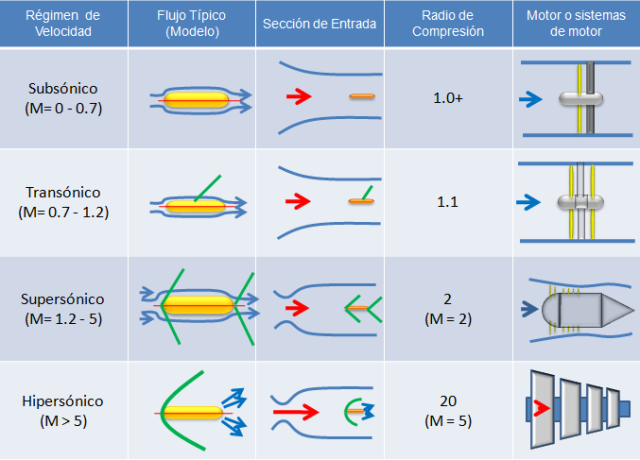 Uso del programa EAGLE para el diseño de circuitos
Estudio del viento
6.1 Escalas del viento
6.2 Anemómetro y su uso
10
Marco Metodológico
Identificar información sobre máquinas similares
         1.1	Analizar la bibliografía disponible sobre el Túnel de la IBERO Puebla y su construcción
         1.2	Encontrar material bibliográfico sobre túneles aerodinámicos en universidades  mexicanas
2.   Entrevista con los académicos encargados del Túnel aerodinámico
2.1	Conocer las necesidades más urgentes respecto al proyecto
2.2	Acordar una fecha de entrega
11
Diagnóstico del estado actual de la máquina.
         3.1 Revisar el estado y funcionamiento del circuito.
         3.2 Revisar el funcionamiento del programa en  LabVIEW.
         3.3 Revisar el estado mecánico del túnel.
4.  Plan: Optimización del equipo
     4.1	Conexión del motor al variador y del variador a la alimentación trifásica
     4.2	Conexión del circuito al variador y a la DAQ
     4.3	Prueba conjunta
12
En universidades mexicanas…
UNAM: El Túnel de Viento es un proyecto que desarrolló la Alianza Fiadme con el objetivo de ser una herramienta científica para evaluar el impacto del viento sobre estructuras arquitectónicas con el estudio experimental de los fenómenos y efectos eólicos.
Anáhuac: Diseño y creación de un túnel de viento subsónico de tiro inducido.
UTP: Automatización de un túnel de viento para estudios de comportamiento de vuelo de insectos.
13
Entrevista con académicos
Dividir el proyecto por etapas
En esta etapa se pone en marcha el motor y se caracteriza el viento que éste produce.
Fecha de entrega con los profesores encargados del proyecto: 15 de abril
Lo que se entrega:
Motor rehabilitado y funcional
Gráfica de caracterización del viento Voltaje vs Velocidad del viento
14
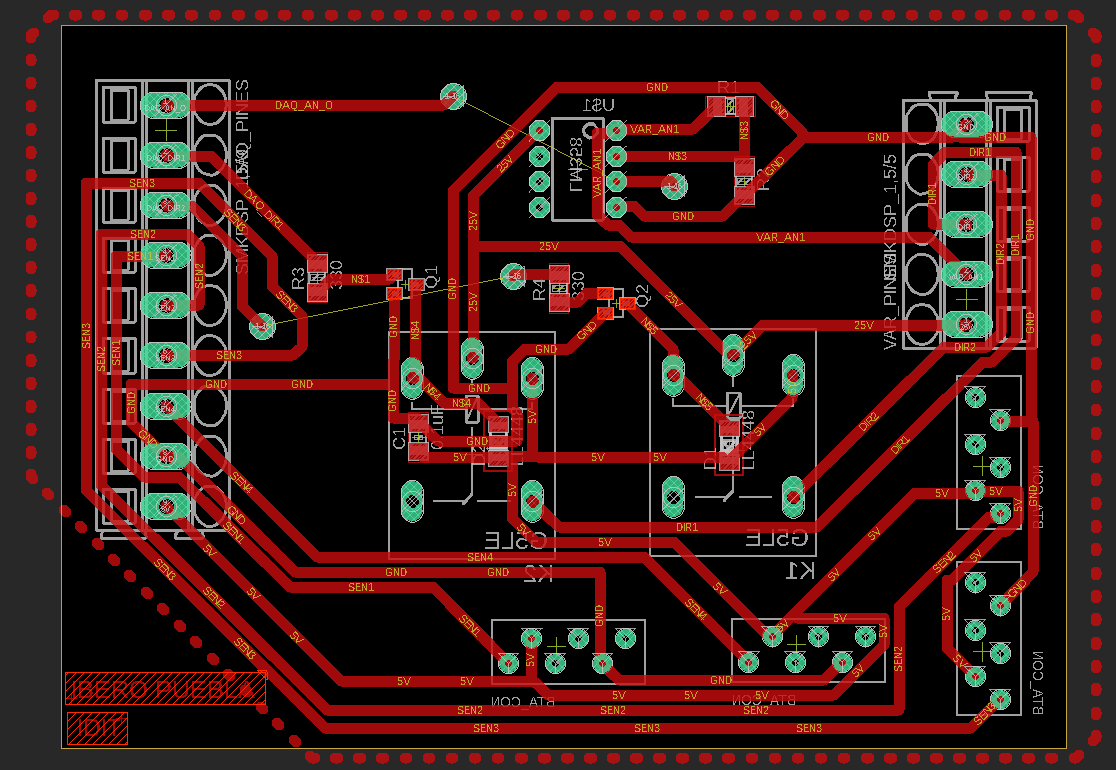 Diagnóstico del estado actual de la máquina
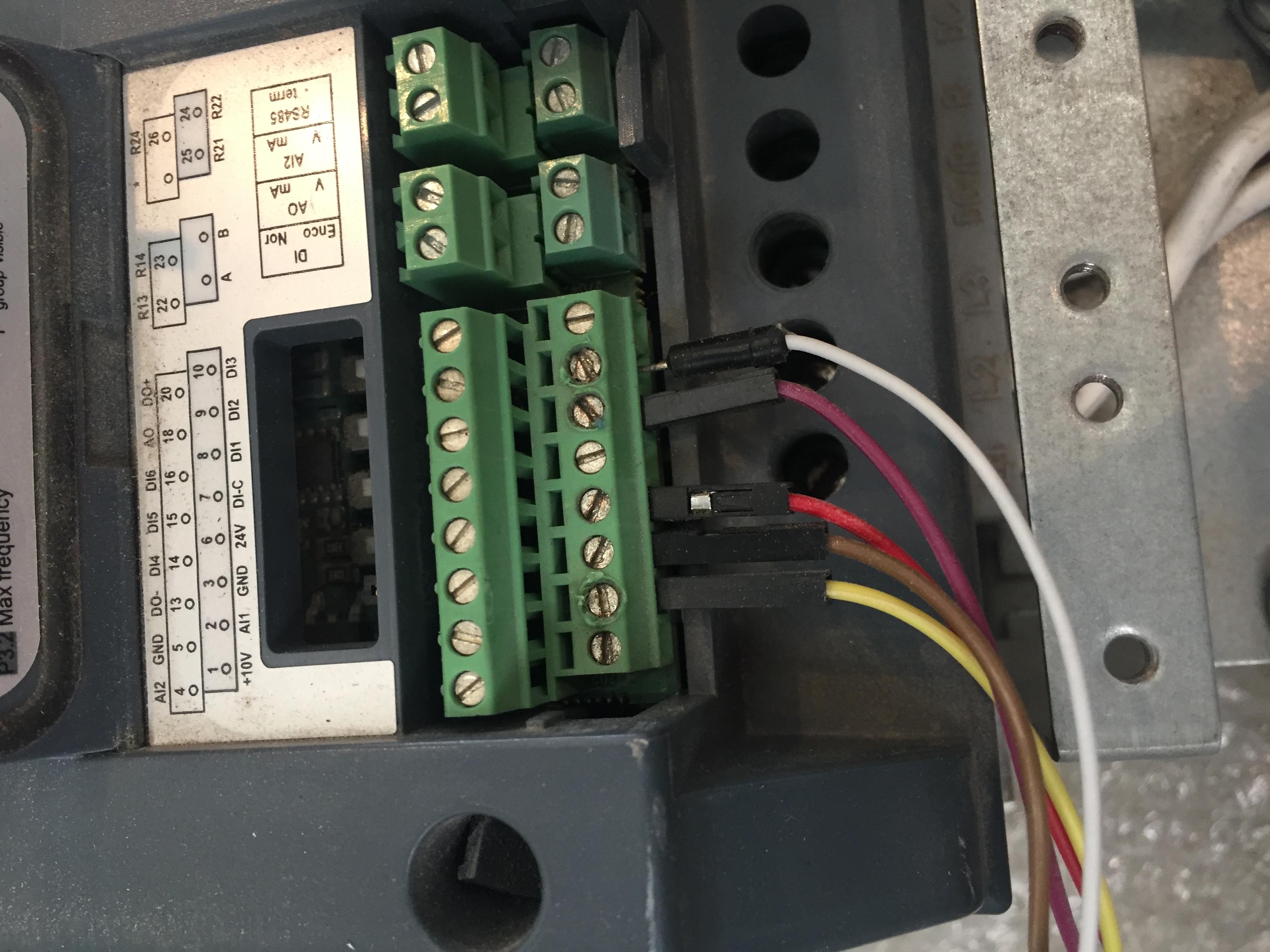 15
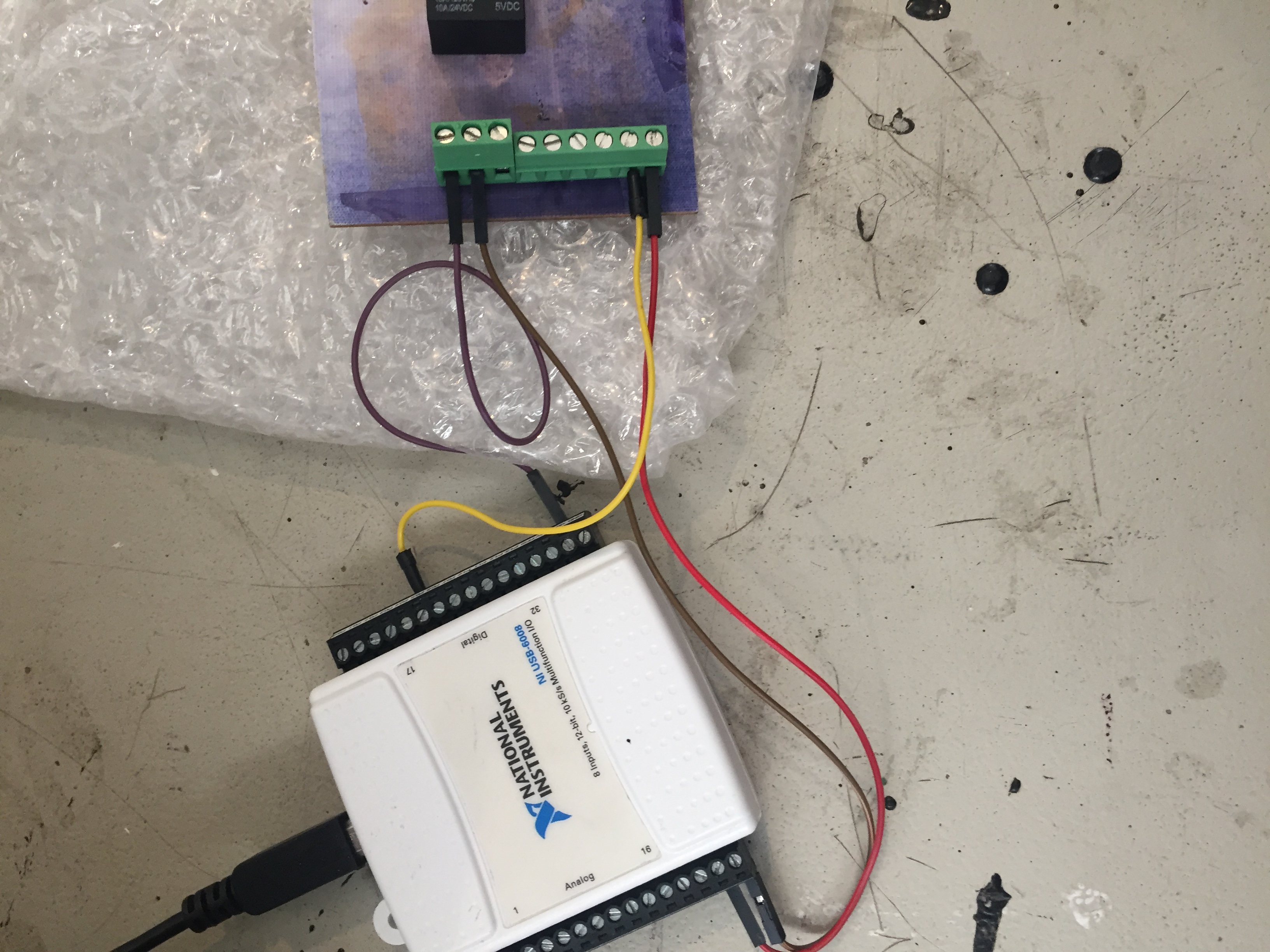 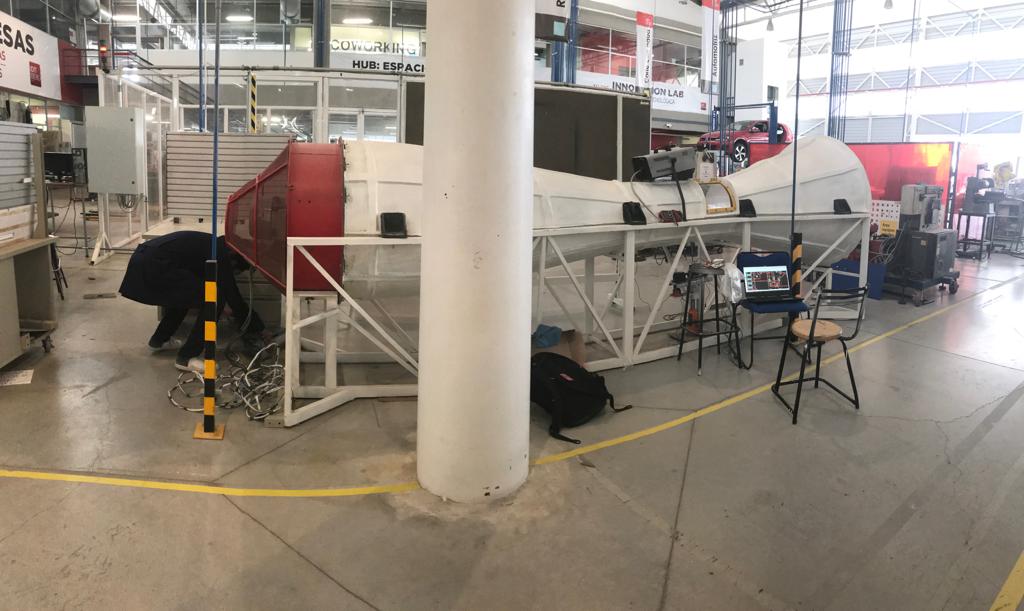 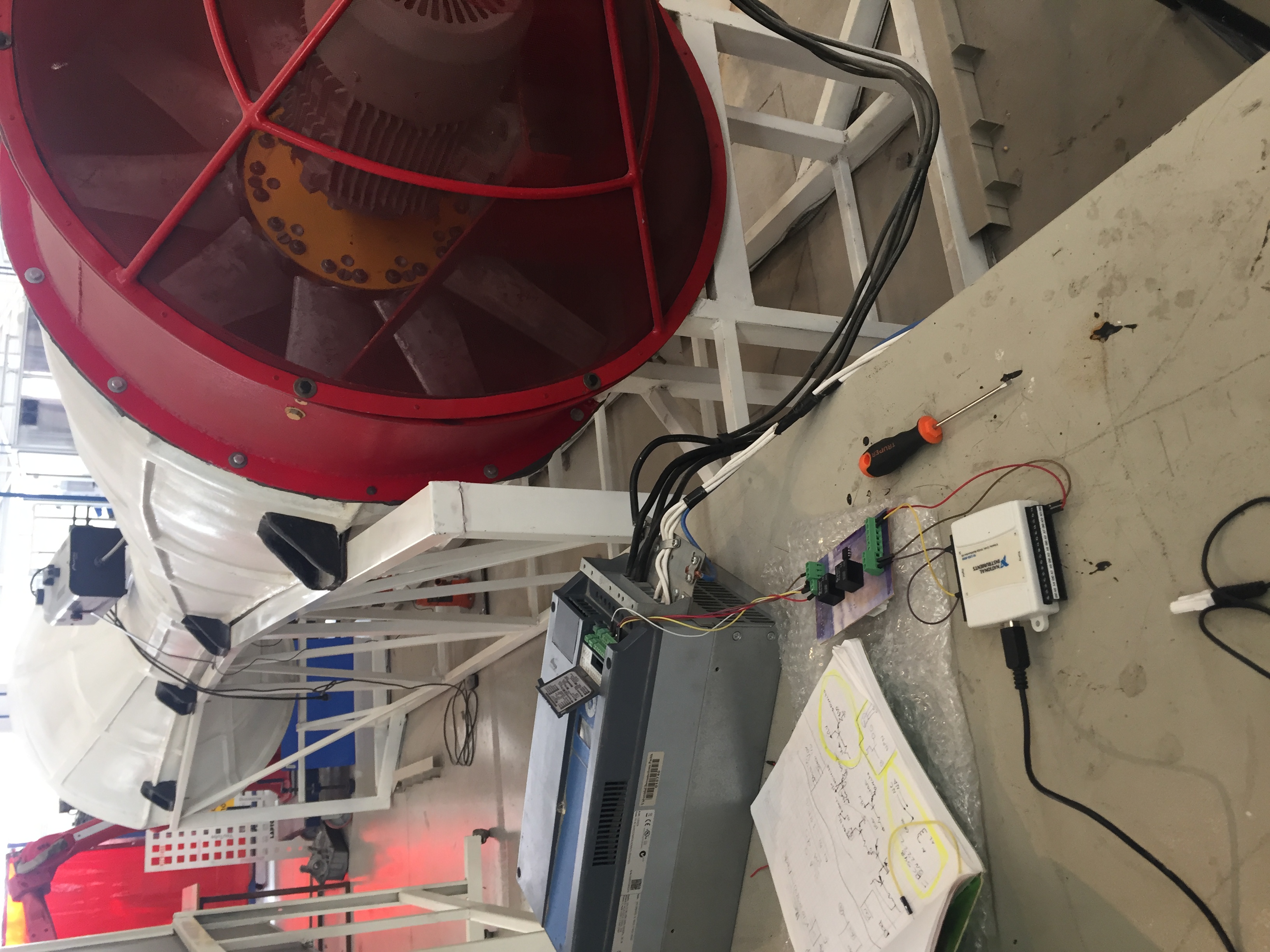 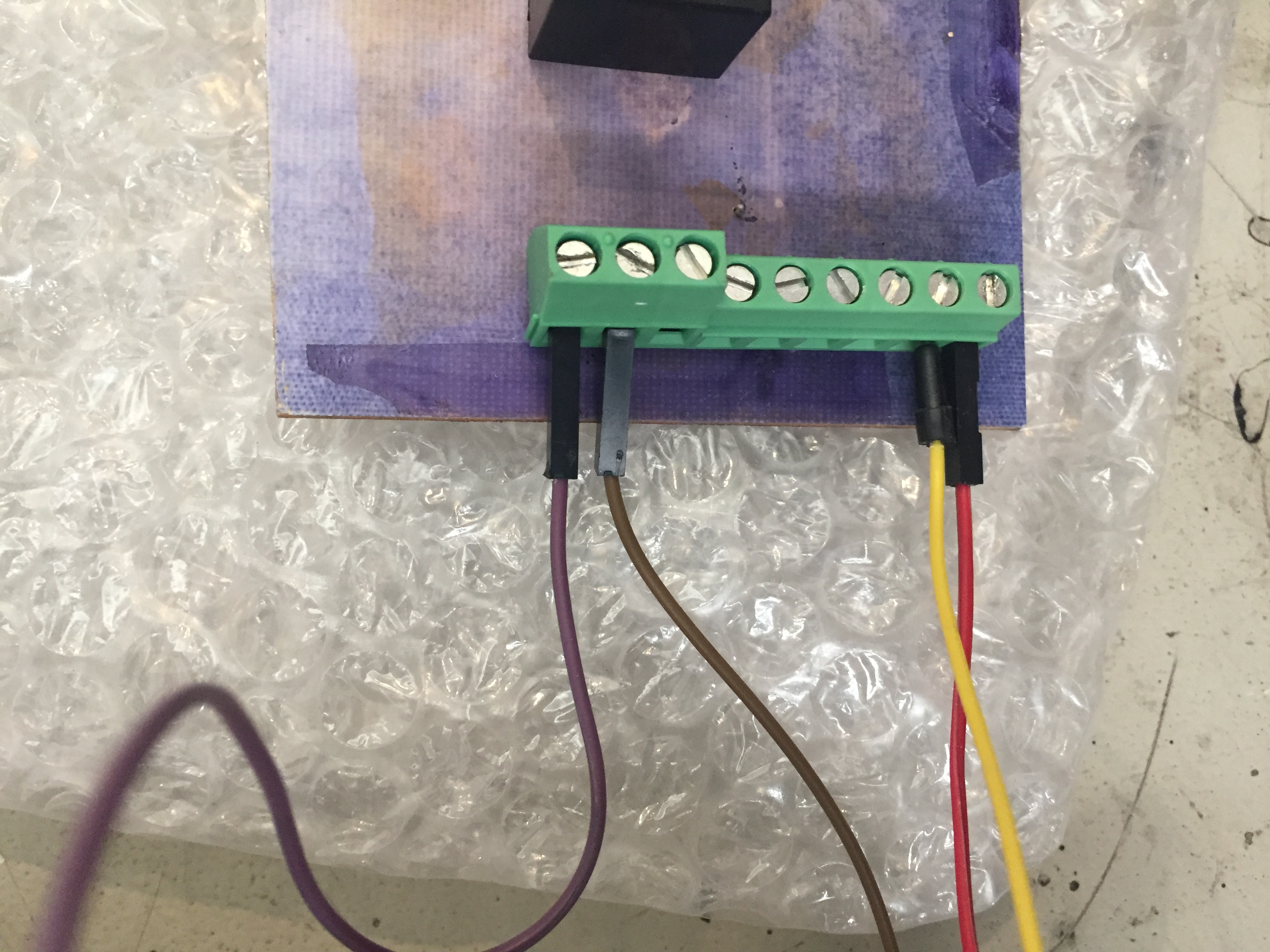 16
Cronograma
Línea de tiempo para las actividades realizadas y a realizar.
Enlace al cronograma:
https://malexandergl76.wixsite.com/tdviberopuebla/primera-visita
17
Referencias
Sumida, M., & Morita, S. (2018). Wind Tunnel Tests on Aerodynamic Forces of Road Vehicles 	Under Unsteady Wind Conditions. International Journal of Automotive & Mechanical 	Engineering, 15(4), 6064–6077. Recuperado el 1 de febrero del 2020 de: 	http://search.ebscohost.com/login.aspx?direct=true&db=aci&AN=135595943&site=eho	st-live

Lee, H., & Moon, J. (2019). Static Wind Load Evaluation under Steady-State Wind Flow for 2-Edge 	Sloped Box Girder by Using Wind Tunnel Test. Advances in Civil Engineering, 1–12. 	Recuperado el 1 de febrero de 2020 de: https://doi.org/10.1155/2019/9397527

ISO ORG. (2020). ISO, Recuperado el 1 de febrero del 2020 de: https://www.iso.org/home.html

Maldonado, A., Acevedo, M. Diálogo sobre el Túnel Aerodinámico, 6 de febrero de 2020
18
UNAM, (29 de junio del 2018). Recuperado el 1 de febrero del 2020 de http://www.unamglobal.unam.mx/?p=42975
Cesar Sánchez Gil, (3 de mayo del 2015). Recuperado el 1 de febrero del 2020 de https://prezi.com/ov77egsud6av/diseno-y-construccion-de-un-tunel-de-viento/ 
Salome Gonzales Chávez, José Chiroque Valdera, William Urcuhuaranga Jesús, (enero del 2012). Recuperado el 1 de febrero del 2020 de https://guzlop-editoras.com/web_des/ener01/eolica/pld0442.pdf
Sandra Milena Mejía, Urquijo Lina Johanna Cardona Montes, (2016). Recuperado el 1 de febrero del 2020 de http://repositorio.utp.edu.co/dspace/bitstream/handle/11059/6351/62983M516.pdf?sequence=1
19